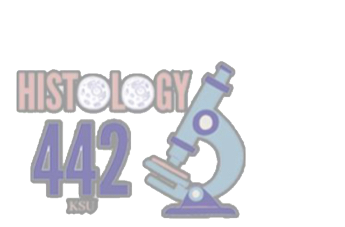 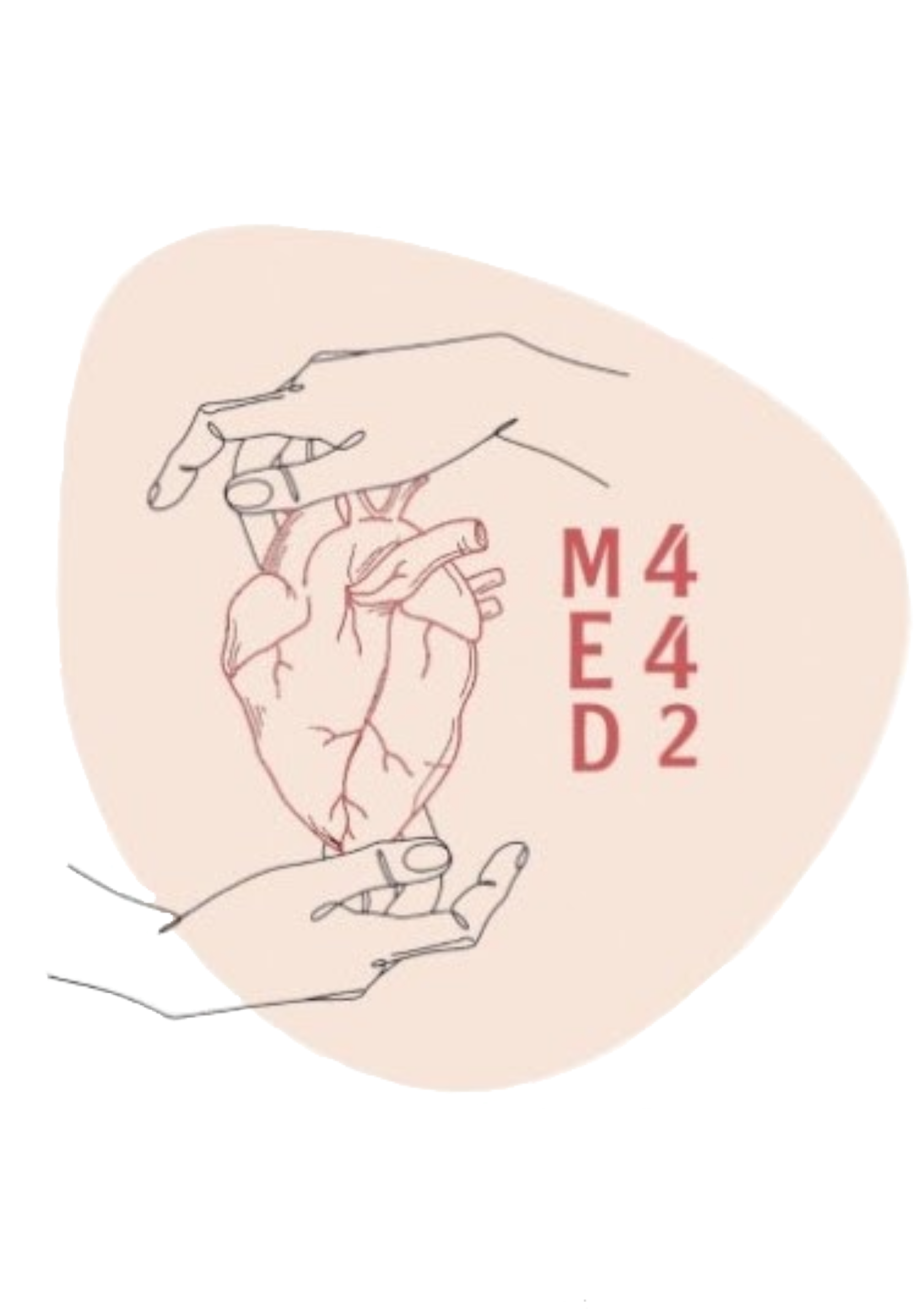 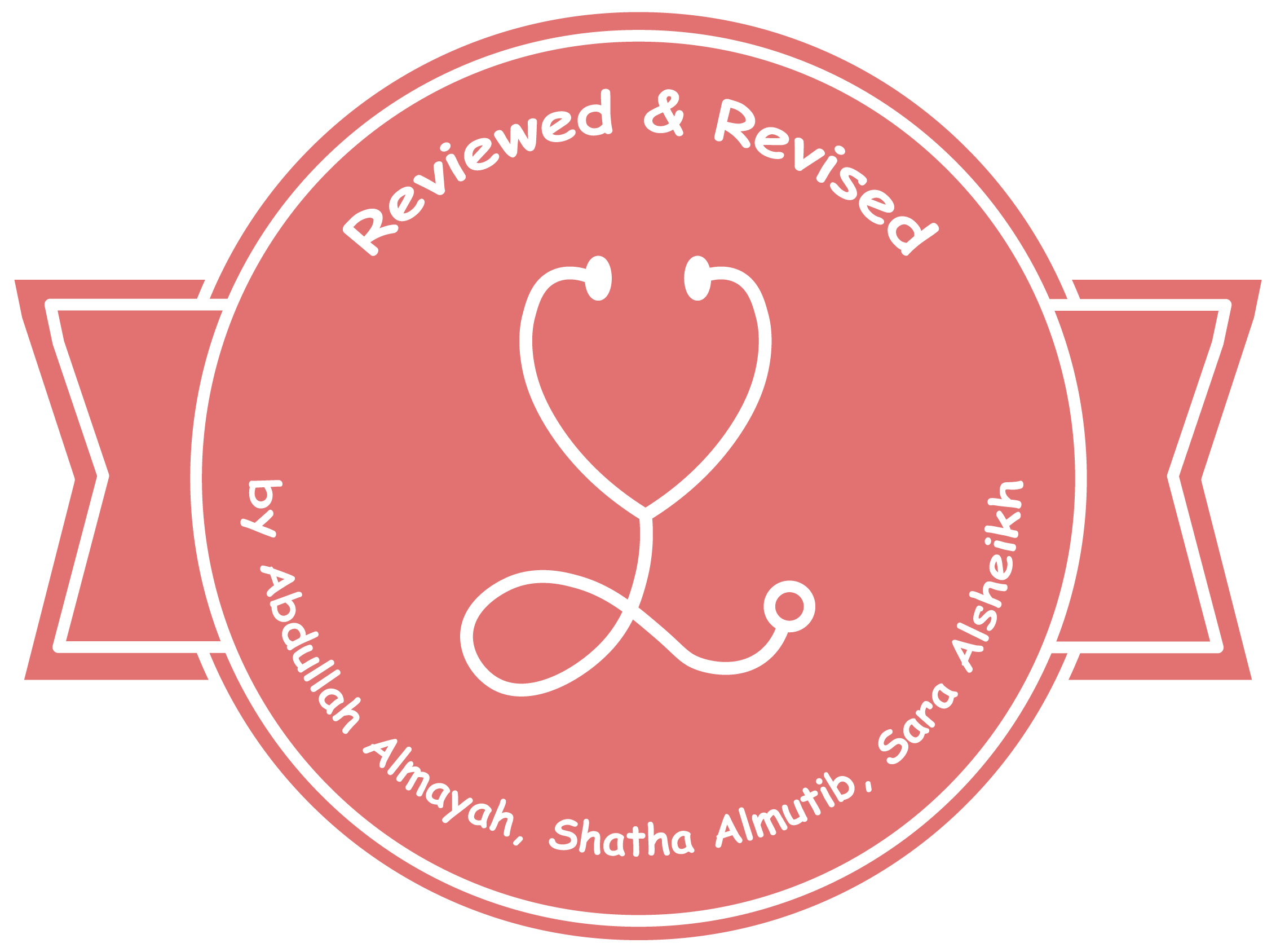 Cartilage & Bone
Musculoskeletal Block | Histology
Color index:
Main text
Important 
Female’s slides
Male’s slides
Dr’s notes
Extra
Editing file
By the end of this lecture, the student should be able to:

Describe the microscopic structure of cartilage and bone
Classify cartilage; hyaline, elastic and fibrocartilage.
Classify bone; compact and cancellous bone.
Describe the distribution of different types of cartilage                      and bone.
Describe the growth of cartilage and bone.
Objectives
Cartilage
Cartilage is specialized type of C.T . With a Rigid matrix. all the cartilage contain collagen type || but they will be different in the abundant 
it’s usually non vascular (Avascular).  Cartilage is avascular like epithelium  and doesn’t contain nerve and blood vessels.
Types
Fibrocartilage
“Collagen type 1”
Hyaline cartilage
“Collagen type ||” glass like
Elastic cartilage
“Rich in elastic fiber”
Hyaline Cartilage
Sites:

1-Foetal skeleton 

2-Costal cartilage
“The anterior part
 of the ribs attached  to the sternum. 

3-Articular surface of the bone

4-Respiratory tract (nose trachea
 & bronchi)
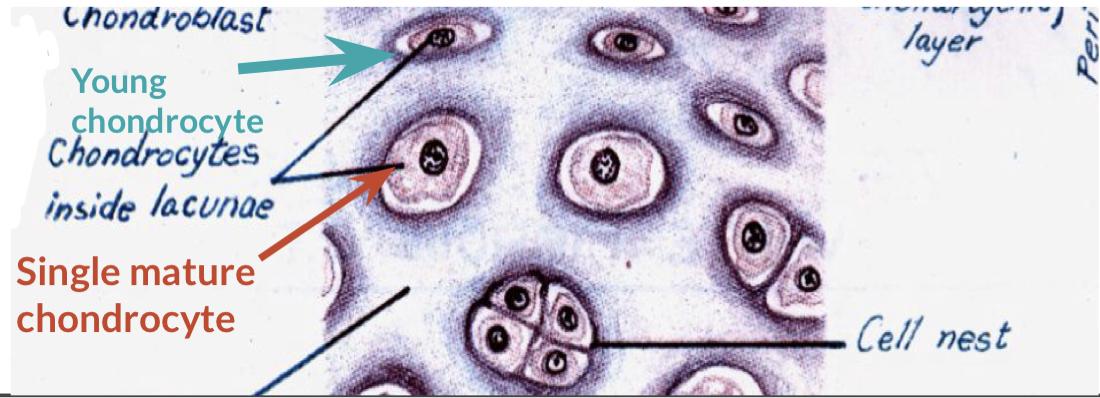 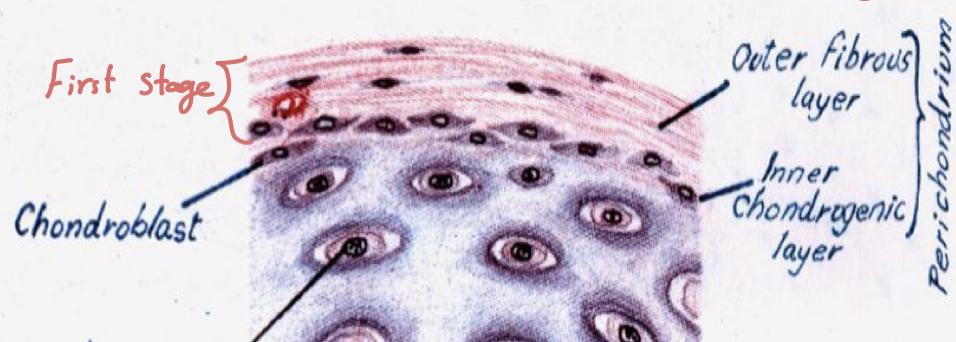 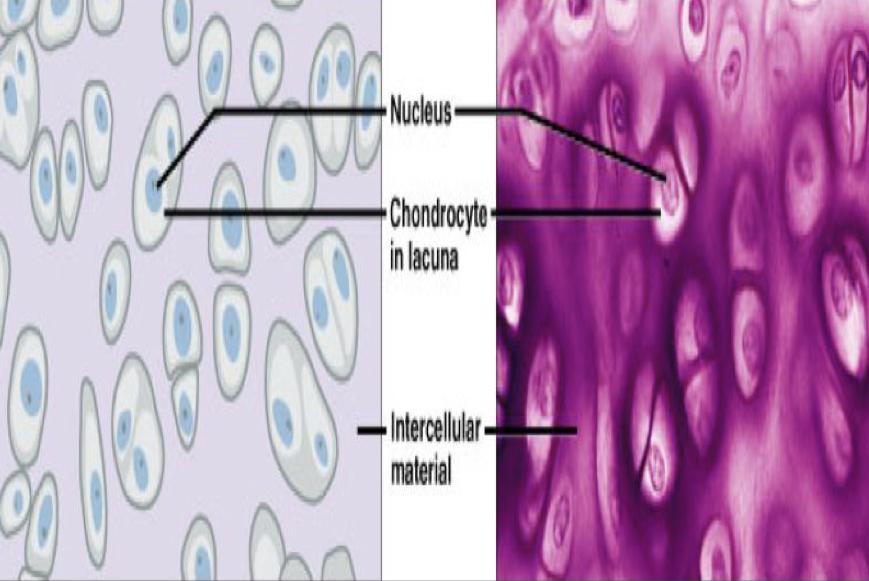 Elastic Cartilage & Fibrocartilage
Contain
● Collagen Type I rich
● Collagen Type II (Little)
Lack
● Elastic ﬁber
● Cell nests
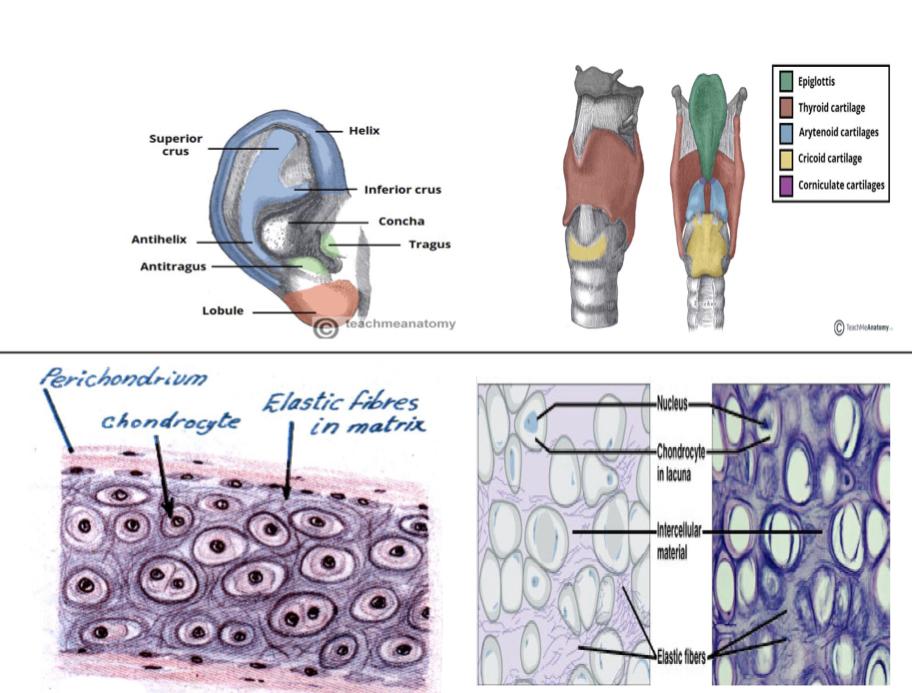 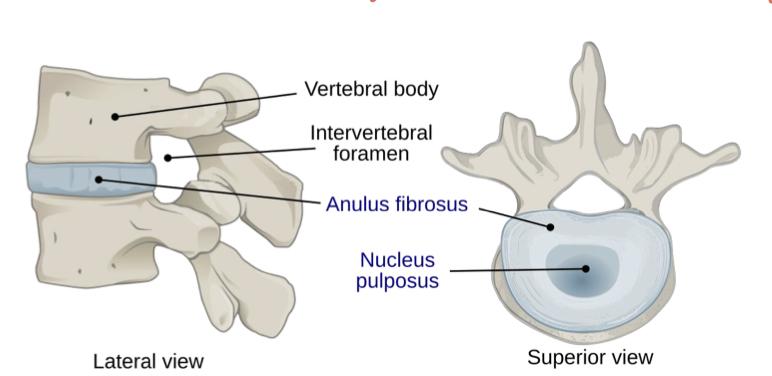 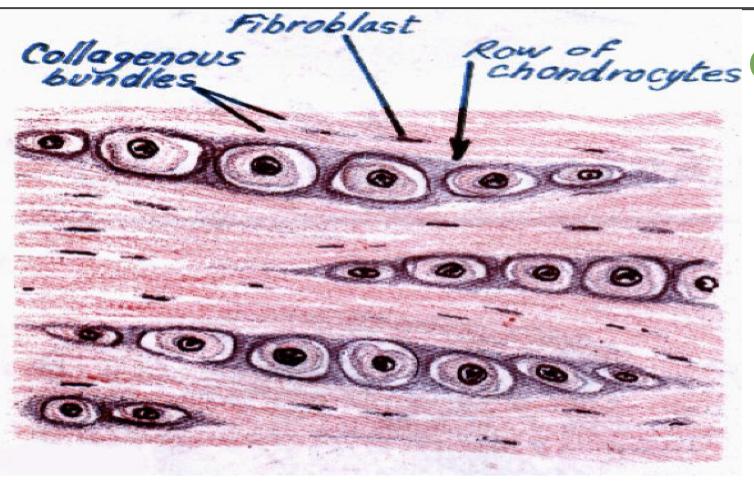 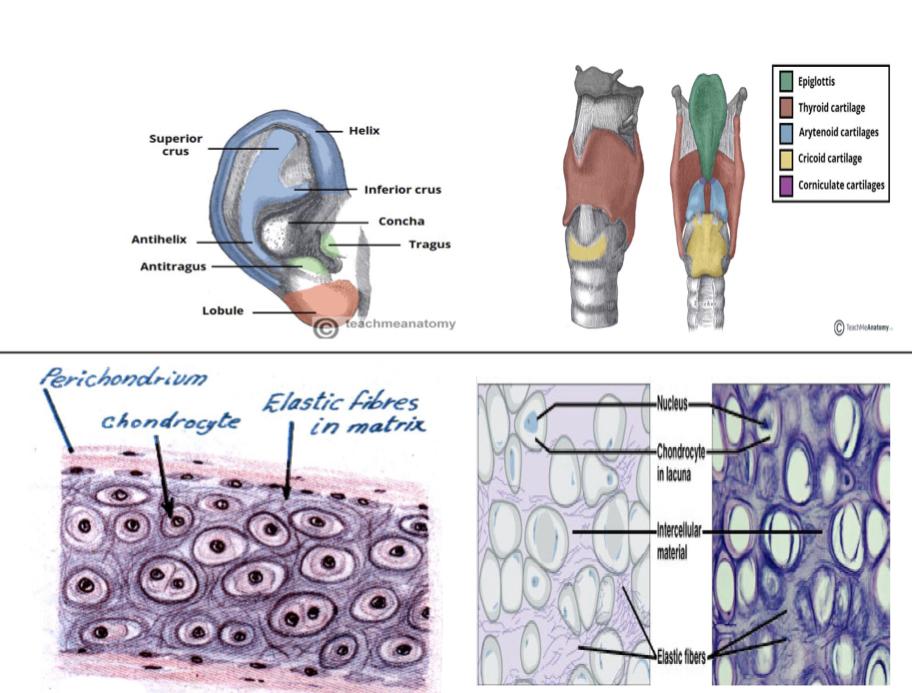 Bones
Important note :Ca+2 is important in the contraction of the muscle
Bone is specialized type of C.T. With a hard matrix “ hardبسبب وجود الكالسيوم   “
Function
Types of bone
Components
Bone matrix
Bone cells
1- Compact bone
1-Body support
Osteogenic cell

Osteoblasts 

Osteocytes
 
Osteoclasts
1- Hard due to Calcified (Ca+2 Salt)

2-Has type | collagen fibers “ with pink color”

3- Forms Bone ( Lamellae & Trabeculae).
2- Spongy Bone  
  ( Cancellous )
2-Protection of vital organ like brain and bone marrow
3-Store Ca+2
Endosteum
Periosteum
Bone cells
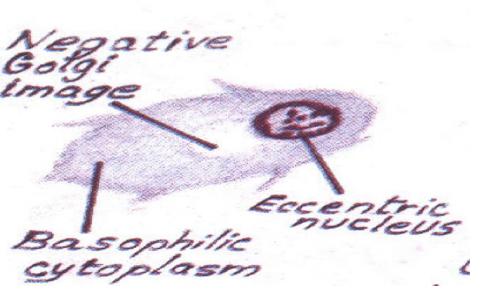 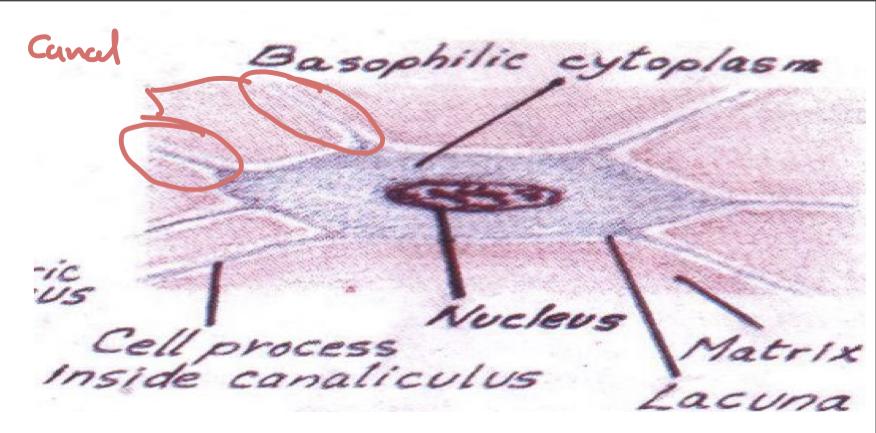 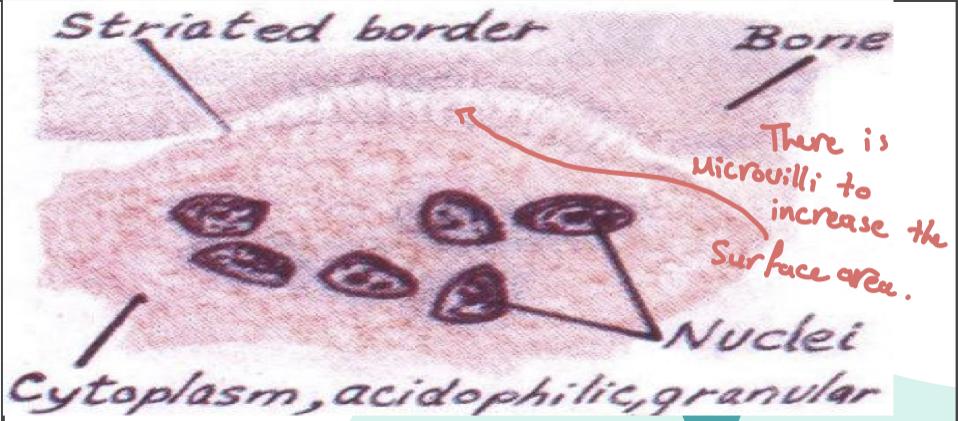 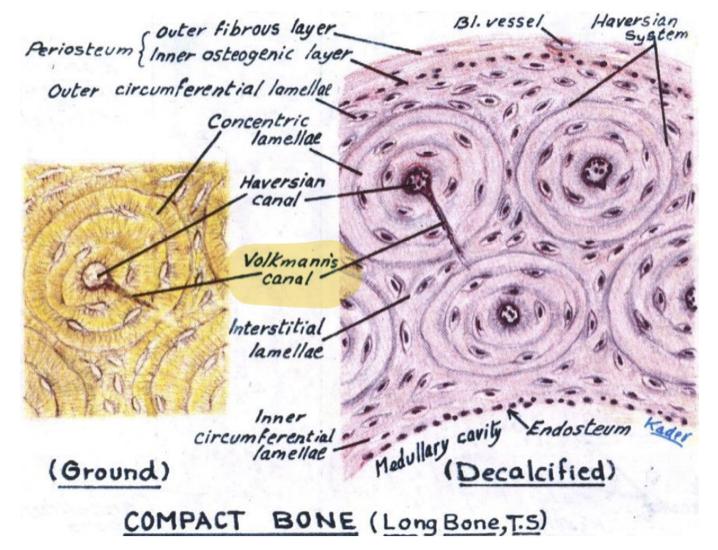 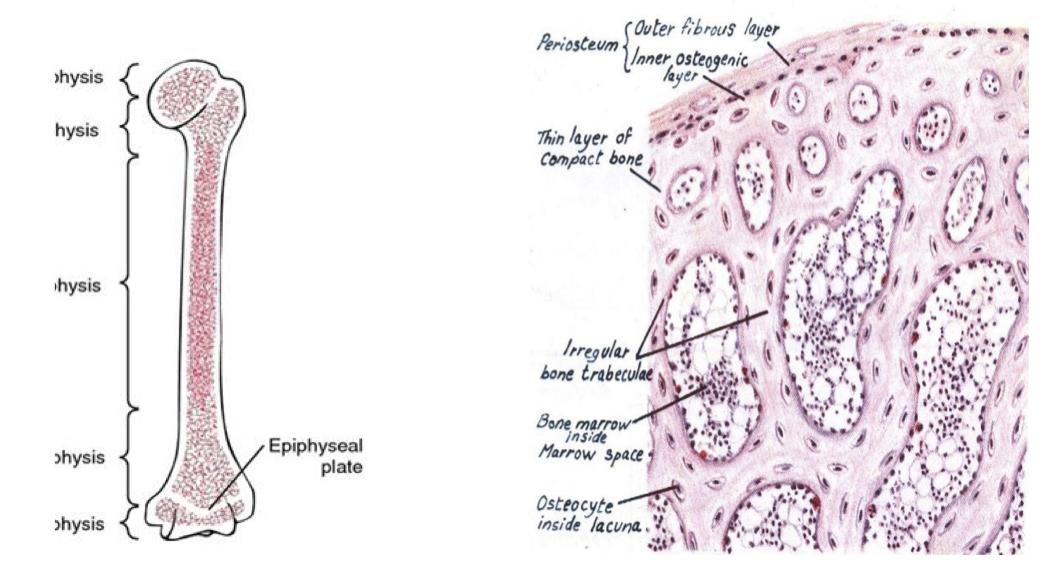 Growth of cartilage & bone
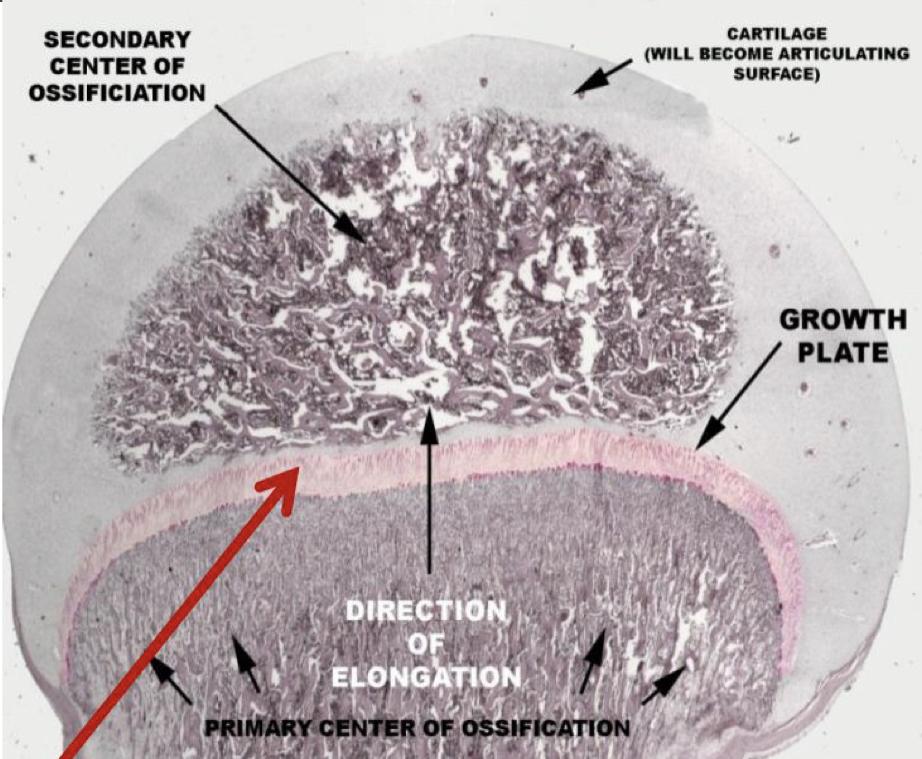 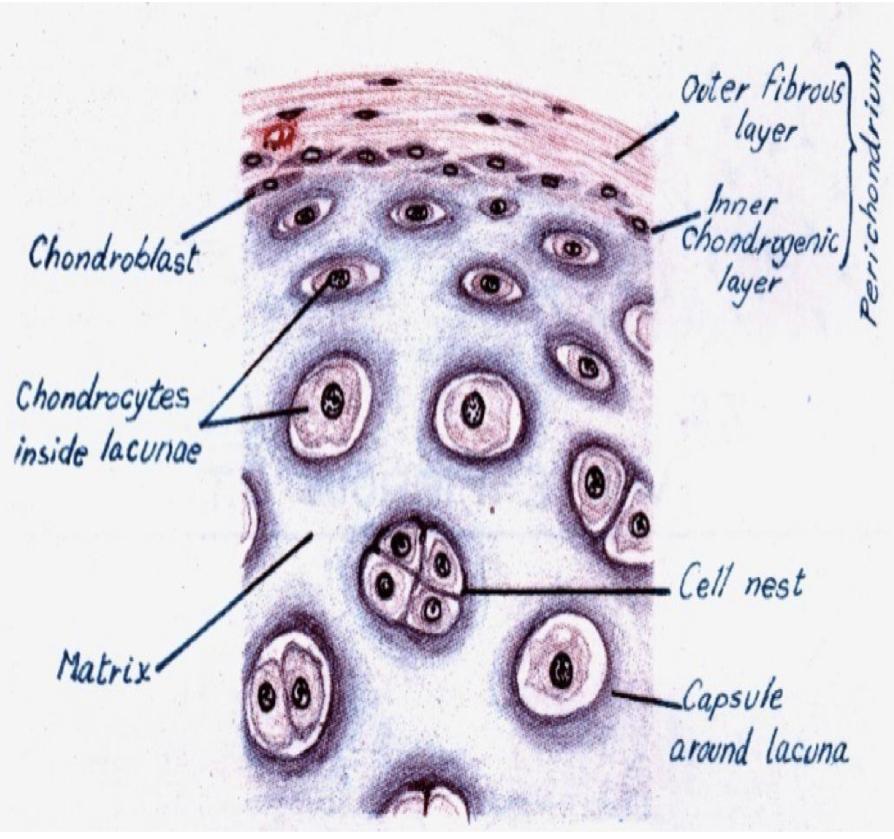 Cartilage summary (Thanks to Team441)
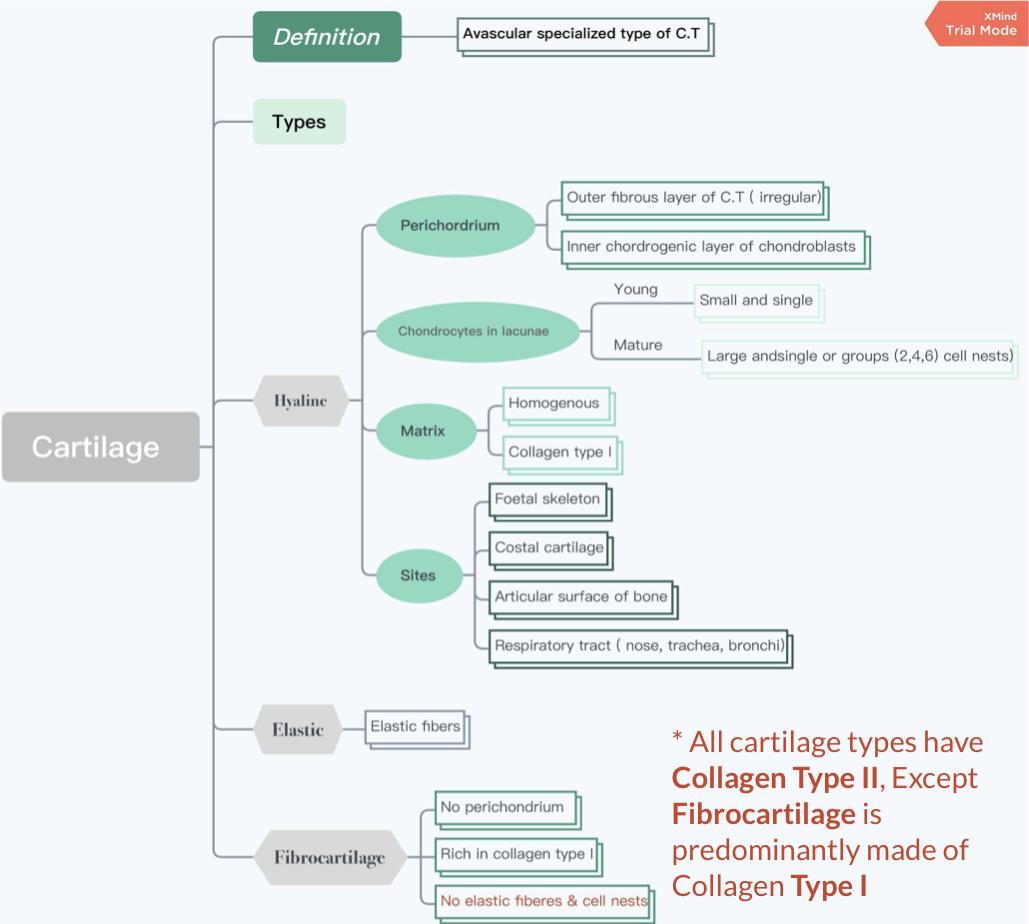 Bone summary (Thanks to Team441)
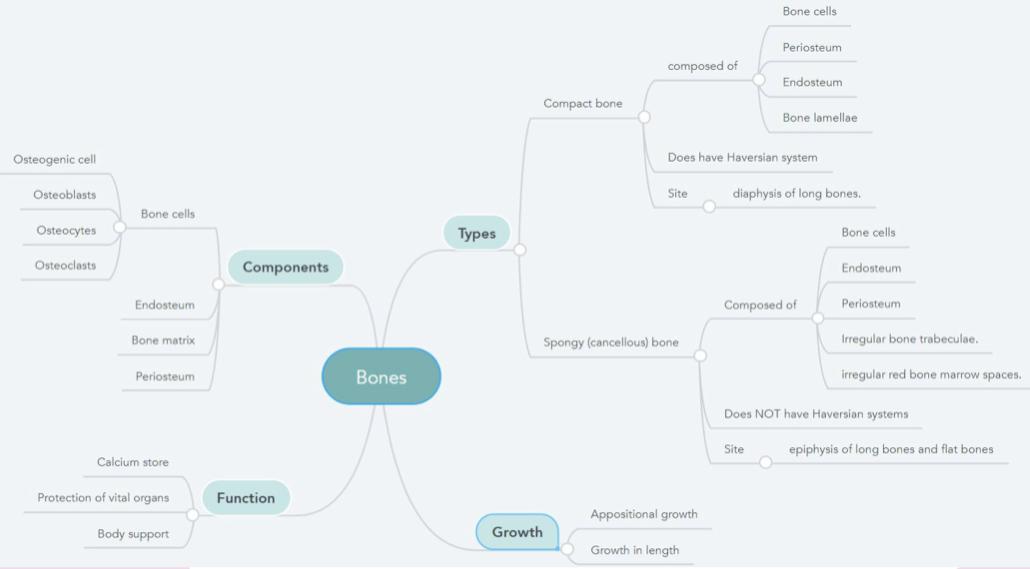 MCQs:
Q1: origin of osteoblasts?
A- osteogenic cell
2-Bone marrow
3-osteoclasts

Q2: “ maintain the bone matrix “ is the function of:
A- osteogenic cell
B-osteoclasts
C-osteocytes

Q3: Haversian systems are only found in ….?
A-Compact bone
B-spongy bone
C-both compact and spongy bone

Q4: The site of Hyaline cartilage?
A- Intervertebral discs
B- Foetal skeleton
C-Epiglottis
Q5:  Appositional growth leads to :
A- decrease width
B-increase length
C- increase width

Q6: A branched cells present singly in lacunae?
A- chondroblasts 
2-osteocytes
3-chondrocytes

Q7: The matrix of hyaline cartilage is?:
A- Homogeneous and basophilic
B-Heterogeneous and eosinophilic
C-Heterogeneous and basophilic
1-A
2-C
3-A
4-B
5-C
6-B 
7-A
Q12:Calcium is stored in?
A-Elastic cartilage
B- bone
C- Spongy bone only

Q13: Interstitial  growth of cartilage leads to?
A-Increase in width
B-Decrease in width
C-Increase in length 
Q14:The function of osteoclasts is?
A-Bone resorption
B-Maintain bone matrix 
C-Rise the osteoblasts
Q15:Which of the following is consist of many
 irregular red bone marrow spaces?
A-Compact bone
B-Spongy bone
C-Hyaline cartilage
MCQs:
Q8: A type of cartilage has no perichondrium on its structure?

A-Elastic cartilage
B-Fibrocartilage
C-Hyaline cartilage 

Q9: Which of the following is a unit of compact bone?
A- Endosteum 
B- Periosteum 
C-Osteon
Q10:  Appositional growth of bone produced by?:
A-Activity of osteoblast
B-Activity of chondroblast
C-Activity of epiphyseal plate

Q11:The site of elastic cartilage is?
A-Foetal skeleton
B-Intervertebral
C-Epiglottis
8-B
9-C
10-A
11-C
12-B
13-C
14-A
15-B
MSK block | Histology team 442
Team leaders:
Raneem AlWatban
Saleh Alkholaifi
Team members:
Special thanks to Mohammed AL-Zeer
Nourah Alfawaz
Reem AlHazmi
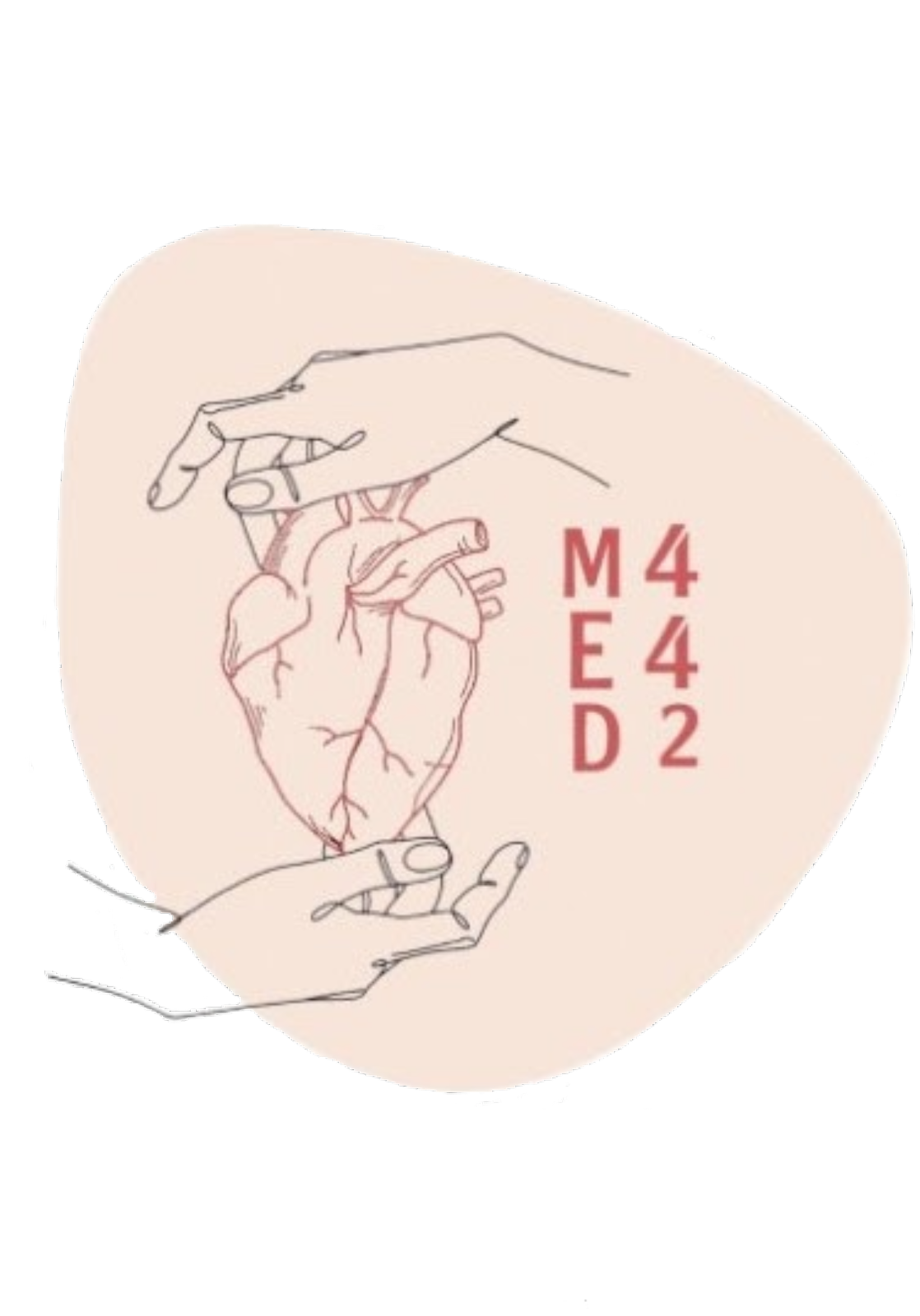 Noura bin hammad
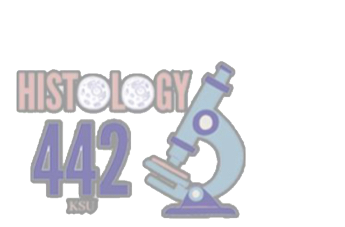 Shahad AlJeri
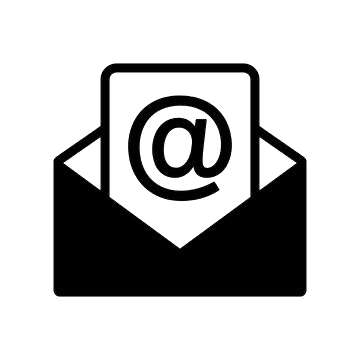 442Histology@gmail.com